A háromszor koronázott király
Három jelölt – egy király
,,Az ország főpapjai, bárói, nemesei és minden rendű lakosa sokat tépelődve
e gondolkodának, Isten kegyelméből hol és miképp találhatnának maguknak
a szent királyok véréből sarjadt új királyt.''
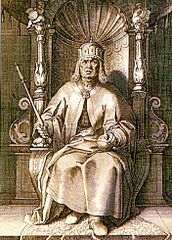 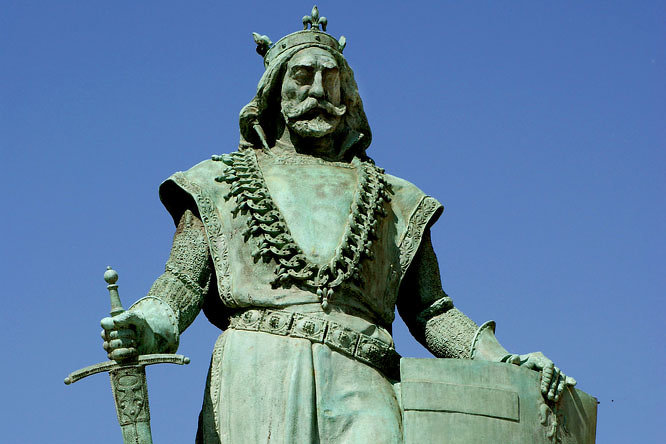 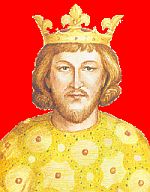 I. Károly (1288 –1342) Károly Róbert néven ismert magyar király.
Bajor Ottó (1261-1312) a bajor származású magyar király.A magyar királyi címet 1305-től haláláig viselte, de1307-ben megfosztották magyarországi hatalmától.
Vencel(1289-1306)Přemysl-házból származó magyar, cseh és lengyel király. Magyarországon –László néven –1301-1305 történt lemondásáig uralkodott.
Így siránkozott egy korabeli
főúr III. András halála után. Valójában azonban olyan uralkodót kerestek, aki nem korlátozza megnövekedett hatalmukat.
Az utolsó Árpád-házi királyok alatt ugyanis megerősödött a főurak hatalma. A királyi adományok megnövelték birtokaikat.
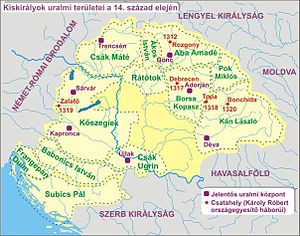 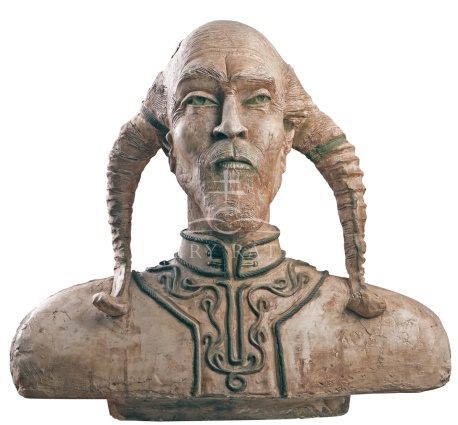 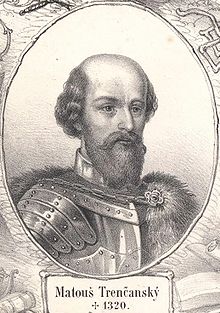 Csák Máté (1260–1321) a Csák nemzetség legismertebb és legnagyobb hatalmú tagja, a III. András magyar király halála utáni trónharcok idején az ország északnyugati részének tartományura.
Aba Amadé (1240 –1311) Aba nembeli Amadé magyar országbíró, nádor.
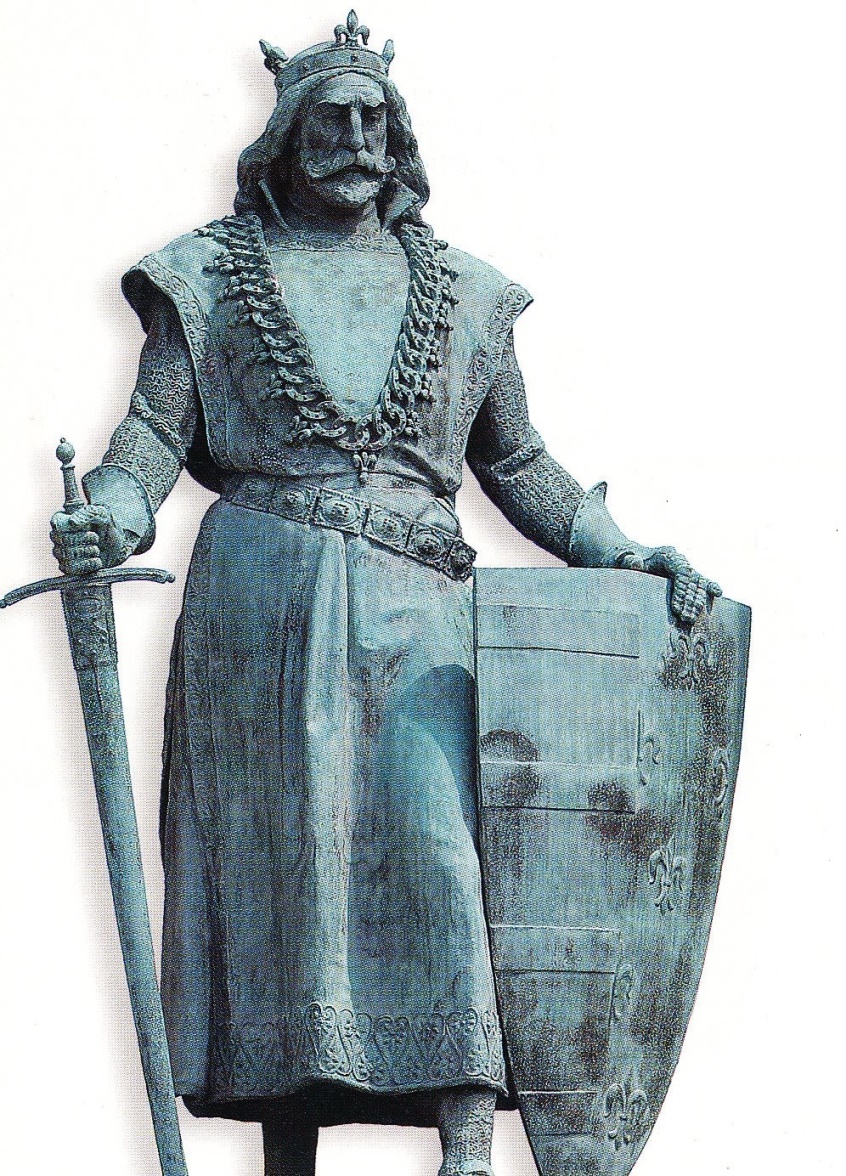 A kiskirályok erejét fokozta
a familiárisaikból álló hadseregük is. Némelyikük több megye ispánjaként tett szert hatalomra.
Ezek a főurak egy-egy országrész felett úgy uralkodtak, mintha királyok volnának. A tartományurak közül a leghatalmasabb Csák Máté volt.
Anjou-ház a Franciaország északnyugati részén elterülő Anjou tartományt birtokló család elnevezése.
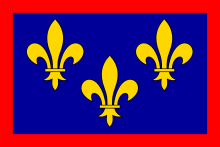 Az üresen maradt trónért három királyjelölt küzdött. Egyikük, a későbbi I. Károly
IV. Béla távoli leszármazottja volt. Ő még III. András életében érkezett
Nápolyból Magyarországra.
I. Károly( Károly Róbert) néven ismert magyar király, 1301-től koronás, de csak az „Anjou párt” részéről elismert uralkodó, érvényesen – harmadszorra megkoronázva – 1310–1342 között uralkodott.
1301-ben királlyá is koronázták, de ez a korabeli szabályok szerint több okból sem volt érvényes(nem a Szent Koronával végezték).1310-re I. Károly a pápa és a főurak egy részének támogatásával megszabadult
a vetélytársaitól.Az első koronázást még további kettő követte, mert csak az utolsó felelt meg minden előírásnak.
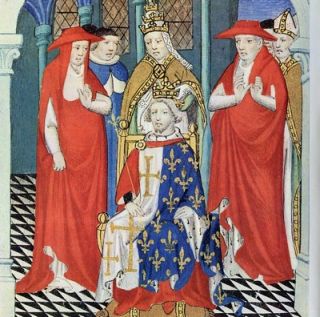 Harc a tartományurakkal
I. Károly „egyik” koronázása
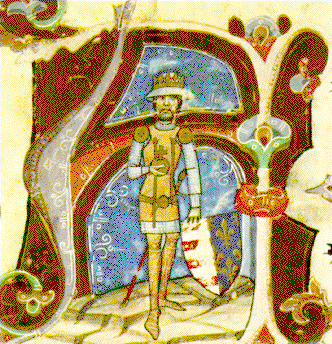 A királyra esküt tevők között nem jelentek meg a leghatalmasabb főurak.  Károly tudta, hogy addig nem uralkodhat igazán, amíg osztoznia kell a hatalmon a tartományurakkal.A fosztogatások, rablások megszüntetése az ország érdeke is volt.
I. Károlyt sokanújabb honalapítónakis tartják, mivel megtörte a kiskirályokhatalmát.
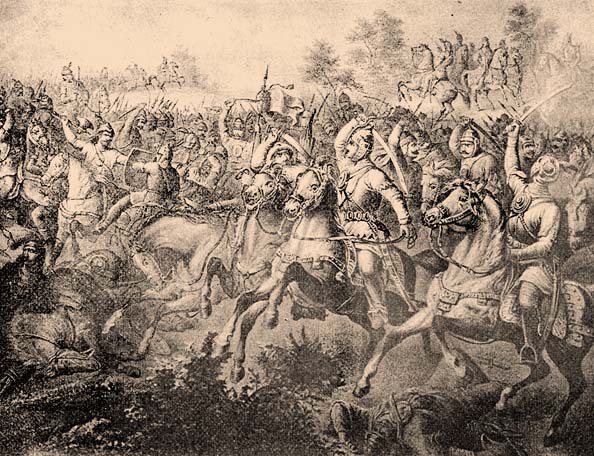 A tartományurak leveréséhez több mint tíz év kellett.
Legjelentősebb győzelmét a király Kassa város lakosainak segítségéve1312-ben Rozgonynál aratta.
Ez egyben hadtörténeti „újdonság” is, mert először fordult elő, hogy a városipolgárság megsegítette az uralkodót.
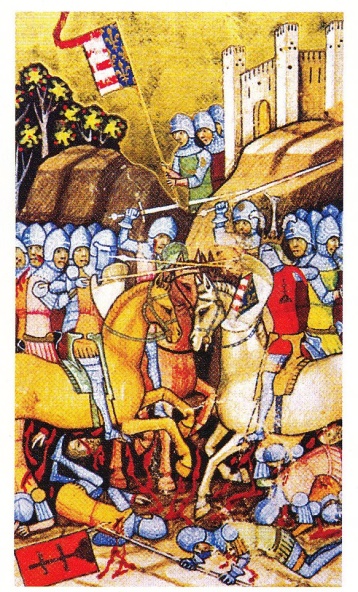 A Rozgonyi csatában Károlynakaz Abák hatalmát törte meg
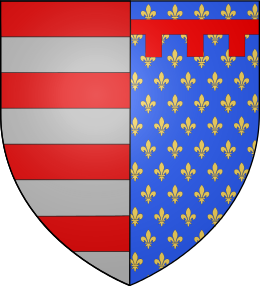 Károly bőkezűen megjutalmazta a hozzá csatlakozókat.
Híveinek ispáni tisztséget és várakat juttatott, főleg a tartományuraktól visszaszerzett birtokokból.Amíg a megadományozott viselte a tisztséget, kormányozta a várat vagy az uradalmat, addig a befolyó jövedelemmel is rendelkezhetett. Ebből a jövedelemből azonban köteles volt a királyt katonákkal segíteni.
Károly Róbert címerpajzsa
I. Károly gazdasági intézkedései
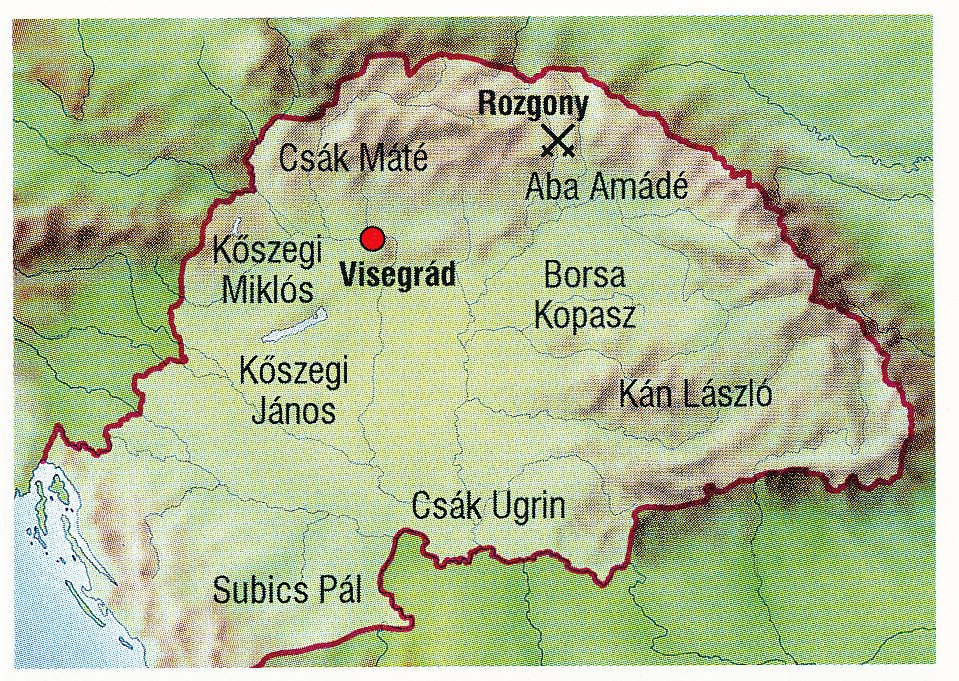 Károly a tartomány urak legyőzése után a királyság gazdasági ügyeivel foglalkozott. A kincstár bevételeit akarta növelni, ugyanis a királyi birtokok eladományozásával ezek csökkentek.
Ekkoriban Magyarország bányái adták ezüstből a világtermelés negyedét, aranyból pedig a harmadát.
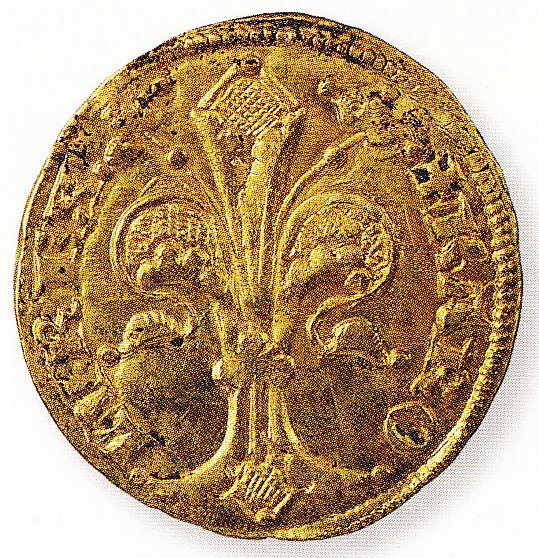 Magyarország Károly uralkodásának idejéna legjelentősebb tartományurak területei
A bányászok a kitermelt nemesfém mennyisége szerint bányabért fizettek a királynak. Korábban azoknak a birtokosoknak, akiknek a földjén bányát nyitottak, át kellett adniuk a területet a királynak.
Károly engedélyezte, hogy az ilyen birtokos
megtarthassa földjét, és a bányabér egy részét is átengedte neki. Így ösztönözte az új bányák nyitását.
Károly aranyforintjaaz anjouk jelképévela liliommal
Nemesfémekkel egyedül a király kereskedhetett. Ezt a jogát nemesérc-monopóliumnak nevezzük. A kibányászott ércet tehát nem lehetett szabadon adni-venni, azt kötelező volt beváltani vert pénzre. A beváltást kizárólag a királyi kamarák végezhették. Ebből a királynak jelentős
haszna származott, hiszen az átváltási arányt a kincstár szabta meg.
Az uralkodó regálé bevételei.
Mik azok a regálék?
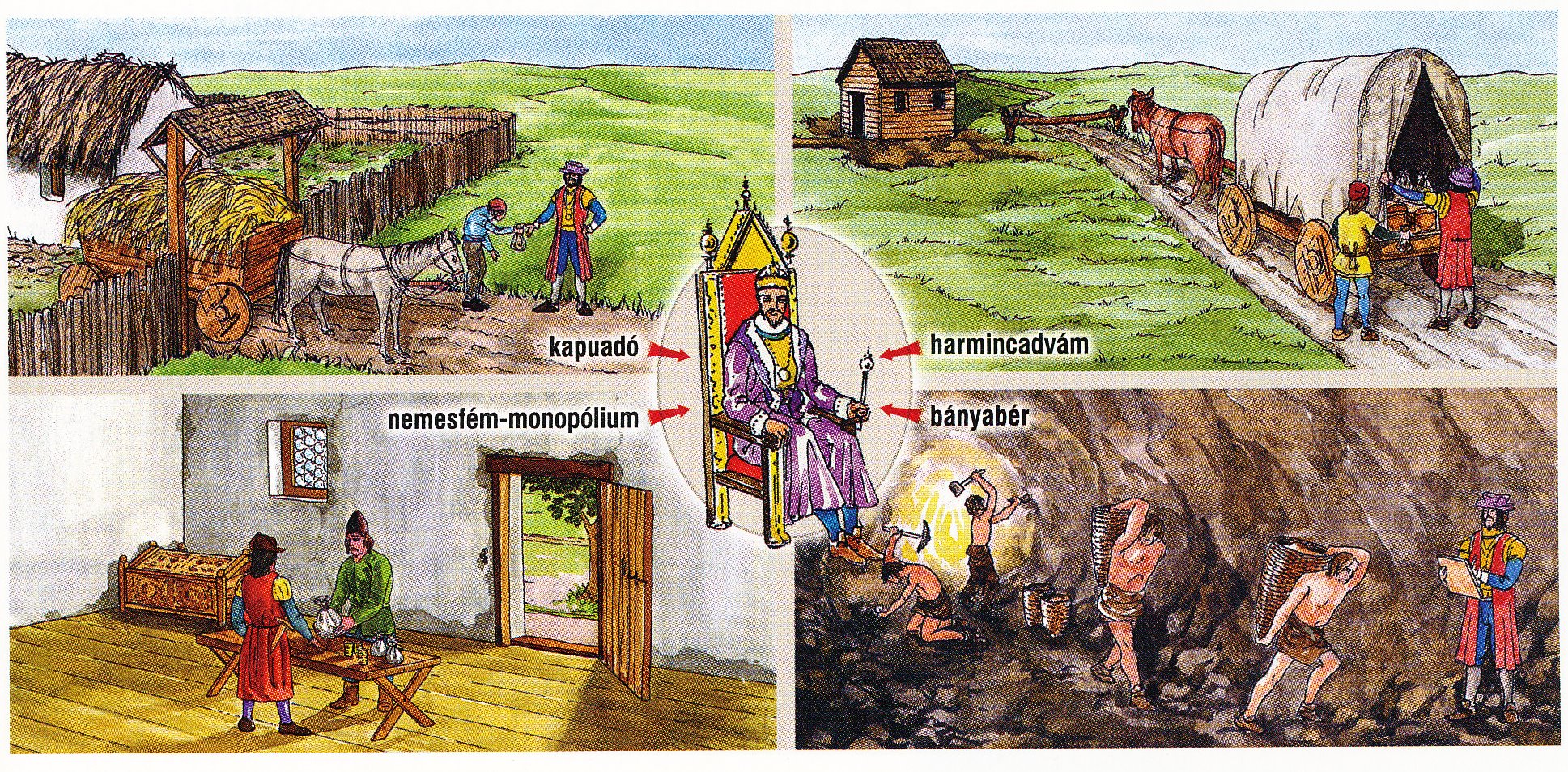 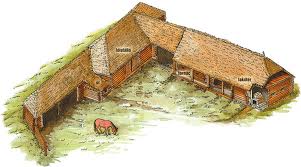 Károly a rossz minőségű ezüstpénzek helyett firenzei mintára aranyforintot veretett.A mindennapi piaci forgalomhoz szükséges váltópénz az ezüstgaras lett.
A királyi jogon szerzett bevételeket gyarapította az újonnan bevezetett
kapuadó. Ezt azok a jobbágyháztartások fizették, amelyeknek akkora kapuja volt, hogy egy szénásszekér átfért rajta.
14. századi gazdasági épület
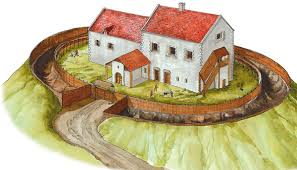 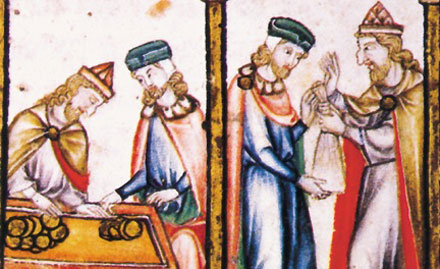 Fallal körülvett nemesi kúria
A kereskedők harmincadvámot fizettek. Ez azt jelentette, hogy árujuk
értékének egyharmincadrészét be kellett fizetniük a kincstárba, ha be vagy
kiléptek az országból.
A harmincadvám ábrázolása egy korabeli képen
Hadakozás és diplomácia
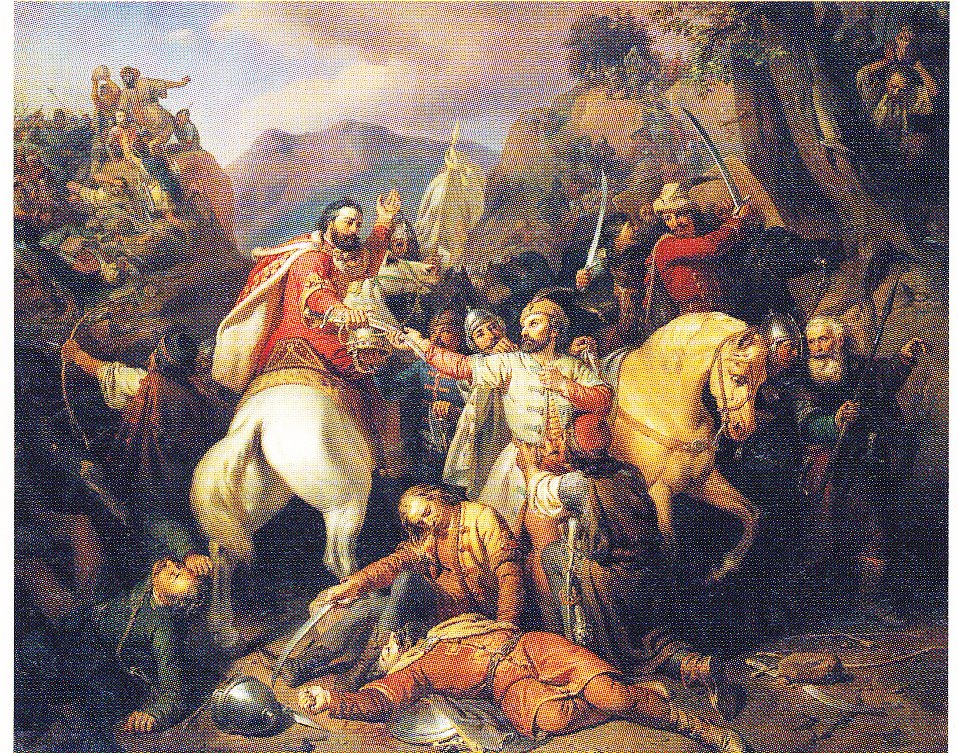 Károly király hódításai leginkább délre irányultak. Szerbia és Bosznia ellen sikereket ért el.A Havasalföld elleni támadáskor viszont még az élete is komoly veszélybe került, mert seregét tőrbe csalták.
Többször hadakozott Ausztriával is.
Károly úgy tudott megmenekülnia havasalföldi vajda csapdájábólpáncélt cserélt egy vitézével
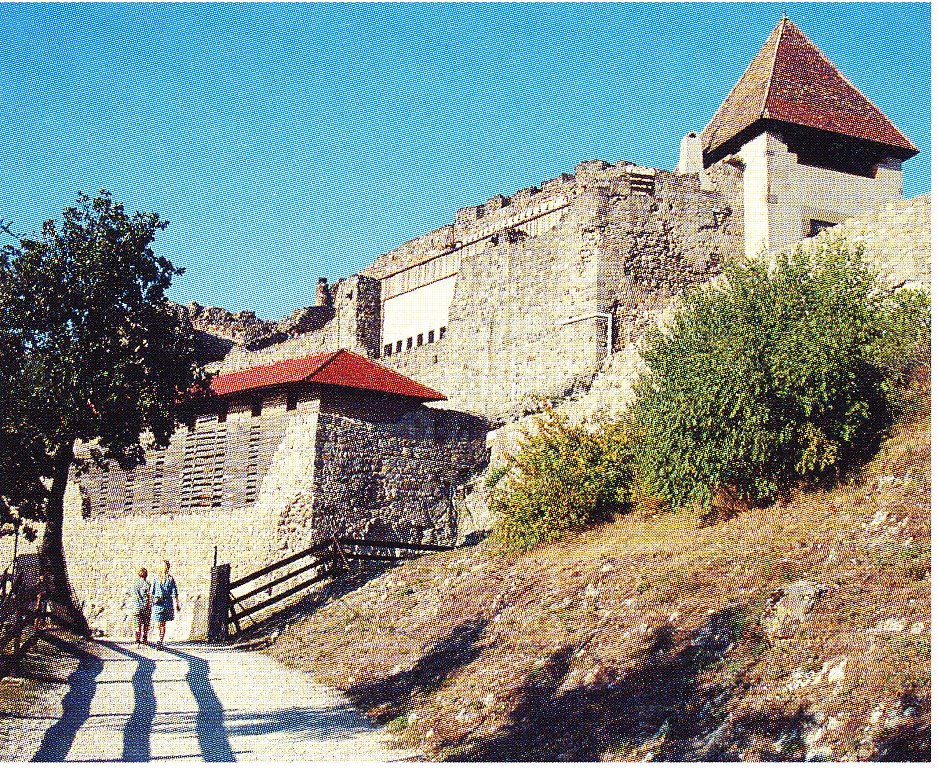 A csehekkel és a lengyelekkel viszont jó viszonyban volt. Ő maga a lengyel király lányát vette feleségül.
1335-ben meghívta Visegrádra János cseh és Kázmér lengyel királyt.
Szövetséget kötöttek egymással.
A királytalálkozó színhelye a visegrádi vár
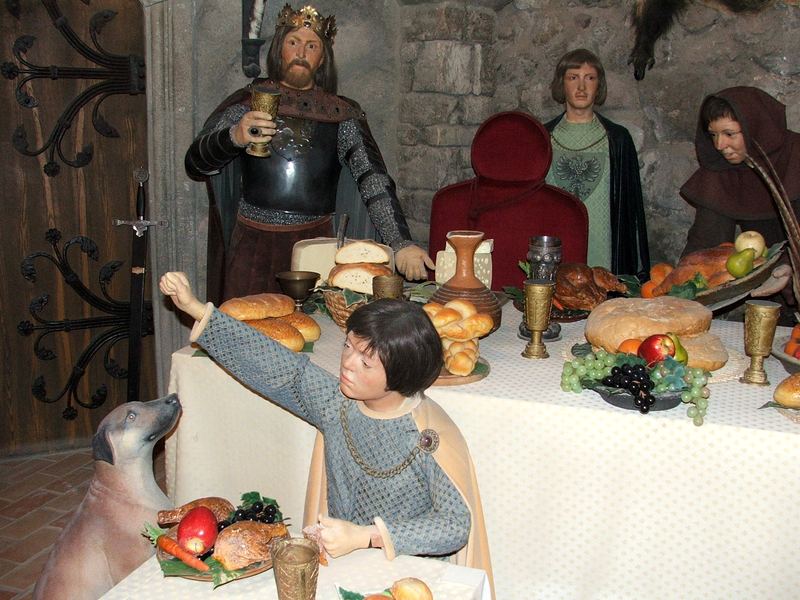 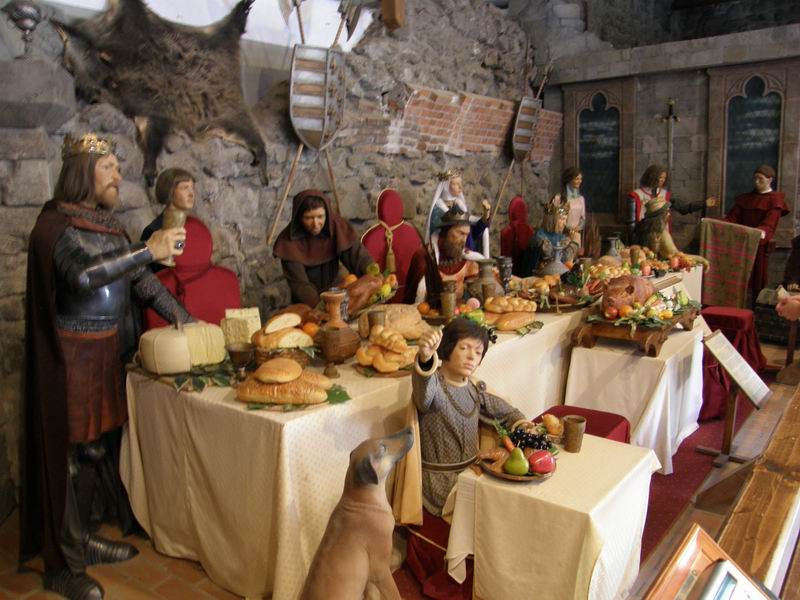 I. Károly a cseh királlyal megegyezett abban, hogy egy Bécset elkerülő kereskedelmi utat hoznak létre. Erre azért volt szükség, mert a bécsiek árumegállító joga sértette a magyar és cseh kereskedők érdekeit.Addig ugyanis a nyugatról érkező áruk jelentős része bécsi kereskedők közvetítésével, drágábban jutott el a magyar és cseh piacokra.
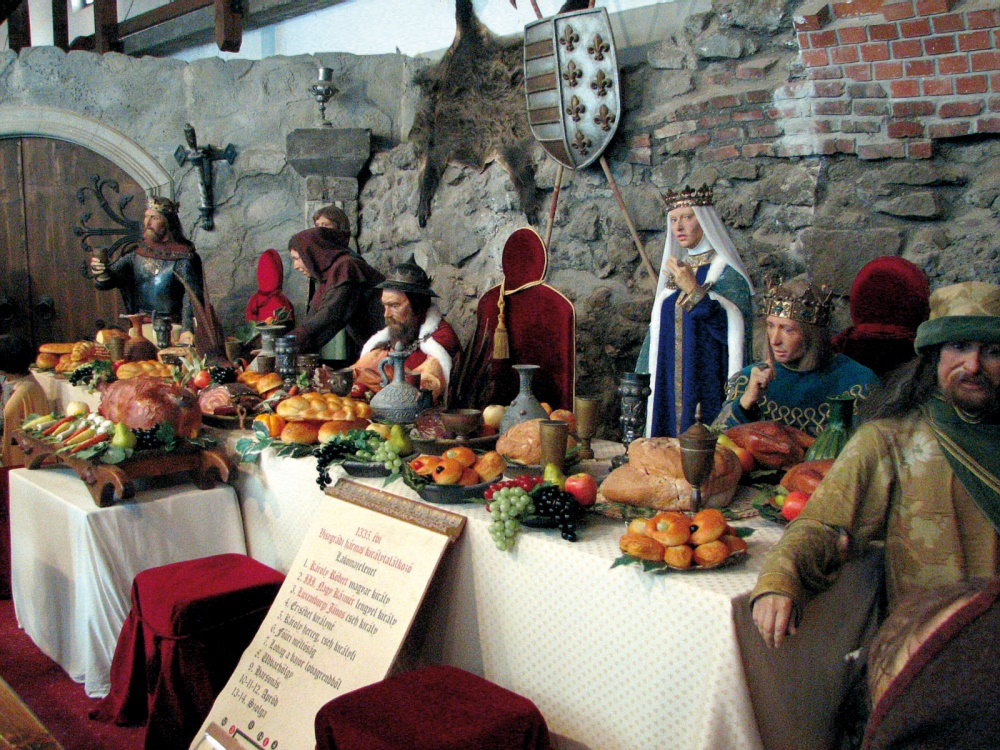 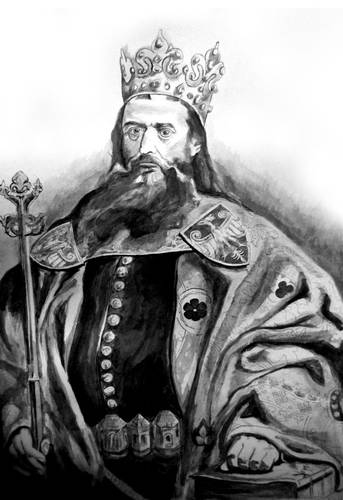 A három uralkodó találkozója a visegrádi
 panoptikumban
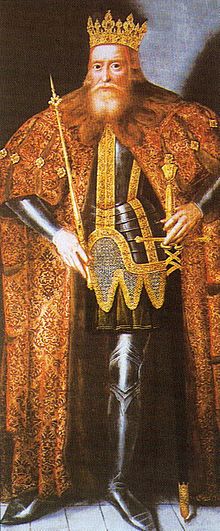 Kázmér királlyal pedig arról is megegyeztek, hogy ha a lengyel király fiú utód nélkül hal meg, I. Károly fia örökli a trónt.A megállapodás Kázmér halála után életbe is lép.
Luxemburgi Jánoscseh király
III. (Nagy) Kázmér lengyel uralkodó, akinek Károly fia I. (Nagy) Lajos lehetne az utóda
Miről is tanultunk?
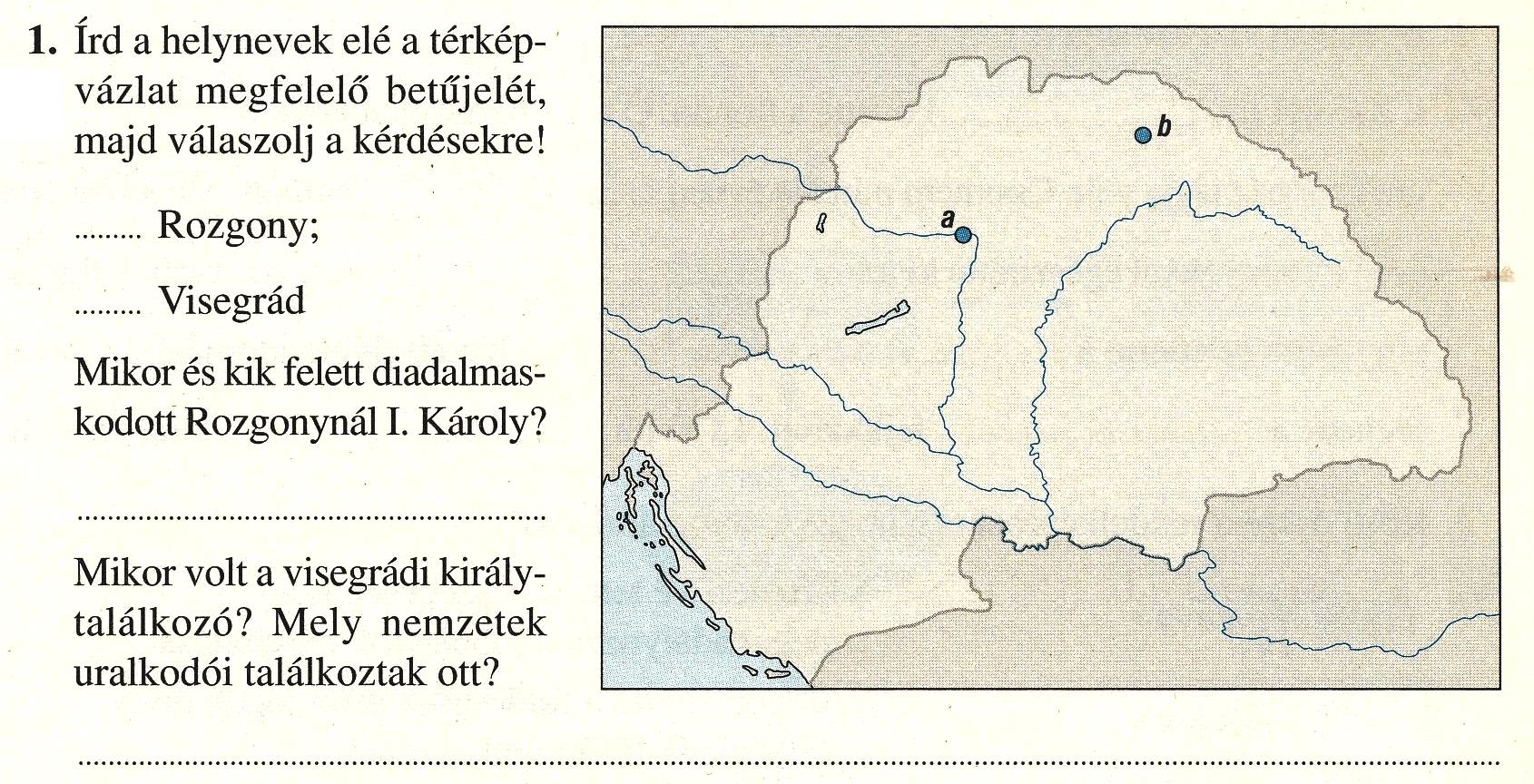 b
b
a
1312ben, az Abák felett
1335-ben, Magyarország, Lengyelország, Csehország
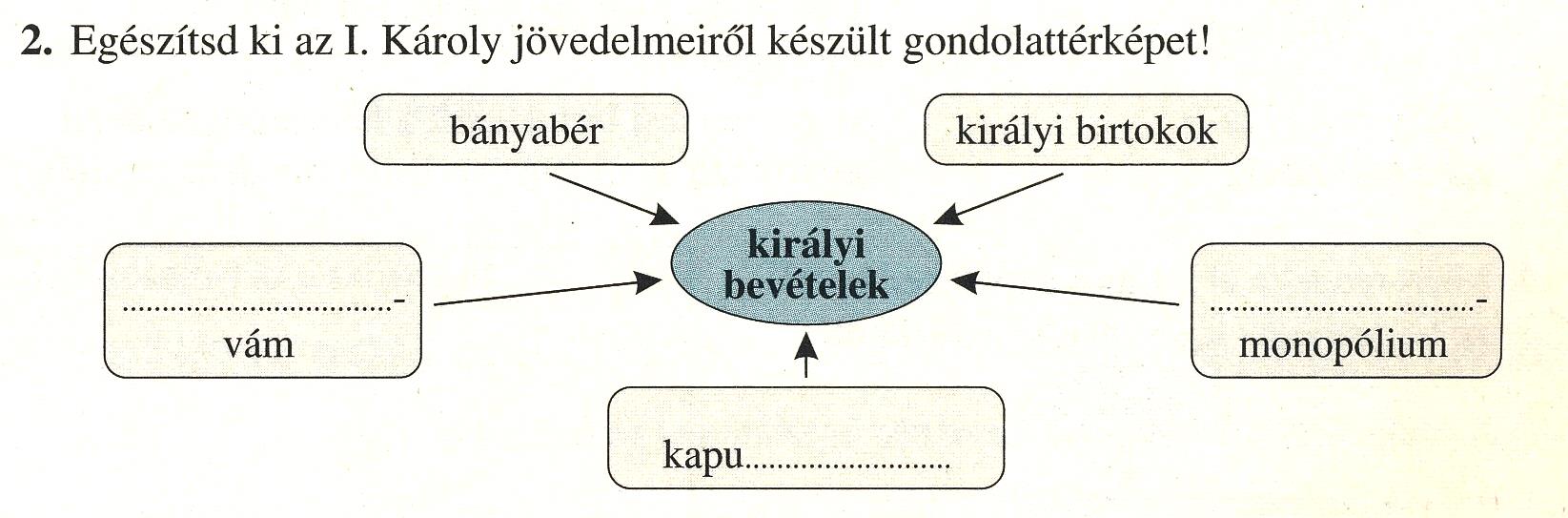 só
harmincad
adó
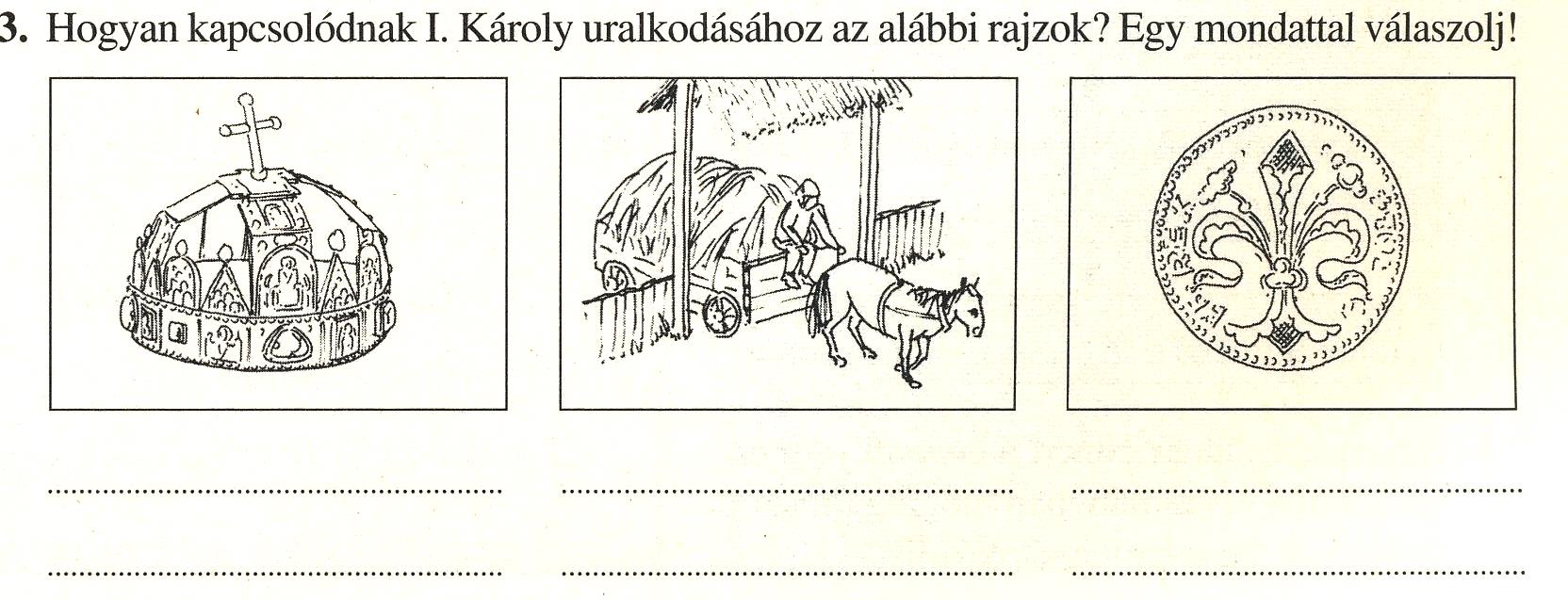 Végül a Szent koronával
koronázták meg.
Bevezette a legnagyobb bevételt jelentő kapuadót.
Az anjouk jelképevolt a liliom.